Аналогия
Признаки предметов:
 цвет;
 размер;
 форма;
 материал;
 класс (общее название)
Найди похожее
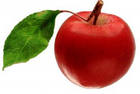 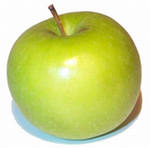 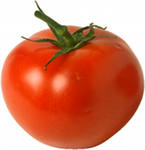 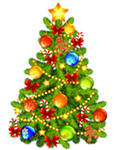 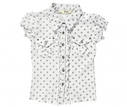 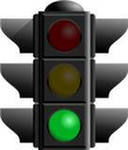 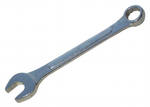 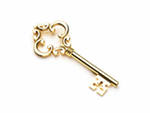 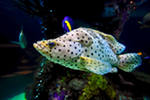 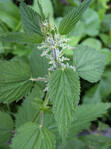 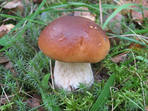 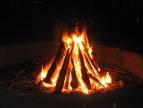 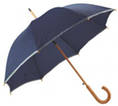 Признаки, которые не лежат на виду, называются аналогичные.
Задание №1 стр.30
Задание №2 стр.32
Какая бывает аналогия?
По составу
По действию
По признакам
Физминутка
Задание №3 стр.33
Понял
Удивился
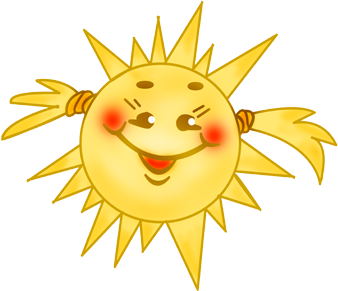 Узнал
Научился
Домашнее задание:
№1, №4 стр.32